Endemic Infections in Saudi Arabia
Objectives
By the end of the lecture the student should be able to know:
Common terminology describing Endemicity.
 Common Endemic disease in KSA: especially typhoid, salmonella/Brucella.
Gastroenteritis, Viral hemorrhagic fever (Dengue, RVF).
Leishmaniasis, MERS-COV, Malaria
For each endemic diseases:  Epidemiology, Pathogenesis, Clinical features, Complications, Diagnostic workup, Differential diagnosis, Treatment & prevention.
Introduction
It is of major importance that healthcare workers be aware of how to deal Endemic disease because of cases of spread in society, being prevented & curable.
 
Key Outlines:
Commonly used definition & Endemicity 
Major common endemic disease in KSA
Importance of cost effective workshop, prevention 

Take home message:
 preventing & correctly treating endemic disease will lead to better health and cost effective use of resources.

Recommended Books:
As recommended by the college and dept. of medicine
Some Definitions
The amount of a particular disease that is usually present in a community is referred to as baseline or endemic level.
Sporadic is a disease that occurs infrequently and irregularly.
Endemic refers to the constant presence and/or usual prevalence of a disease or infectious agent in a population within a geographic area.
Hyperendemic refers to persistent, high levels of disease occurrence.
Epidemic refers to an increase, often sudden, in the number of cases of a disease above what is normally expected in that population in that area. 
Outbreak carries the same definition of epidemic, but is often used for a more limited geographic area. 
Pandemic refers to an epidemic that has spread over several countries or continents, usually affecting a large number of people.
Typhoid fever
It is an acute febrile disease, caused by Salmonella  typhi and S. paratyphi A, B,C
S. typhi and paratyphi lives only in humans. 
Persons with typhoid fever carry the bacteria in their bloodstream and intestinal tract. 
Carriers recovering from typhoid fever shed S. Typhi in their feces. 
It is transmitted through the ingestion of food or drink contaminated by  infected people.
Epidemiology
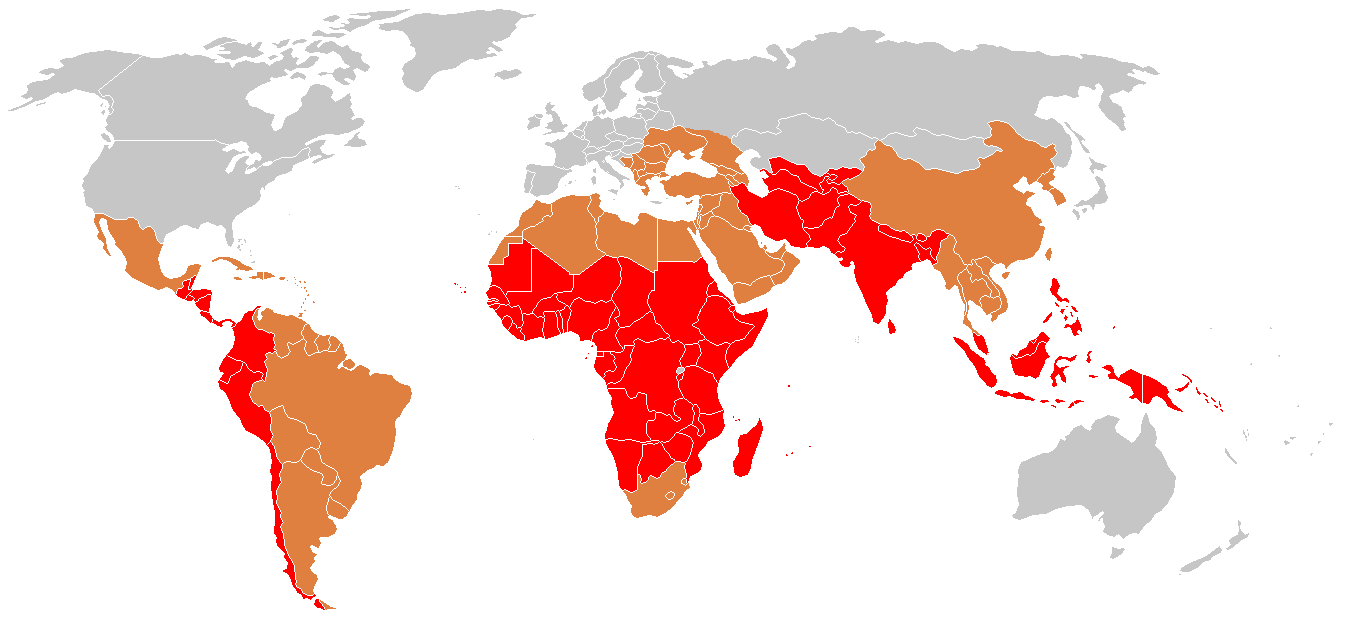 ♦  strongly endemic 
♦  endemic 
          ♦  sporadic cases
Pathogenesis of Enteric fever
-  The organisms penetrate ileal mucosa  
-  Reach mesenteric lymph nodes - multiply there.
-  Invade Blood stream 
-  Infect Liver, Gall Bladder,, spleen, Kidney, Bone marrow.
-  After 7-10 days bacilli pass into blood  stream (secondary bactermia )
Clinical features
Develop 1- 3 weeks after exposure.
May be mild or severe. Gradual onset
                -  intermittent fever
                -  malaise, headache
                -  abdominal pain
                -  constipation or diarrhoea
                -  rose-colored spots on the chest 
                -  enlarged spleen or liver.
Healthy carrier state may follow acute illness.
Rash in Typhoid
Rose spots: 2 -4 mm in diameter raised discrete irregular blanching pink maculae's found in front of chest
Appear in crops of up to a dozen at a time
Fade after 3 – 4 days
Complications
Pneumonia, meningitis, osteomyelitis
Severe intestinal hemorrhage and intestinal perforation
If not treated can be fatal.
Carriers
5% of the survivors continue to excrete the organism for months = carriers.
 In carriers the bacteria remain  in the gall bladder and are shed into the intestine.
Investigations
WBC  

ESR 

Blood, bone marrow, or stool cultures 

Widal test (serum agglutination test). It has cross reactions– false positives. Also false negatives. Not a good test.
Blood Cultures in Typhoid Fevers
Bacteremia occurs early in the disease 
Blood Cultures are positive in 
 
1st week  in 90%
2nd week in 75%
3rd week in 60%
4th week and later in 25%
Differential Diagnosis
Brucellosis
Tuberculosis
Infective endocarditis 
Lymphoma
Adult Still's disease 
Malaria
Treatment
3rd generation cephalosporins, like Ceftriaxone are effective

Fluoroquinolones, like ciprofloxacin are the drugs of choice for treatment of typhoid fever.

Fever may continue for several days after starting therapy. 

The majority are cured with antibiotics.

10% may relapse.
Prevention and Control (WHO,2009)
Control measures:
Health education
Antibiotic treatment
Excluding disease carriers from food handling. 
A vaccine is available recommended for travelers to high risk areas. It does not provide full protection.
Brucellosis
Systemic febrile illness
Zoonosis. It occurs worldwide.
B. melitensis and B. abortus  are the most frequent. 
The incubation period is 1 – 4 weeks.
Transmission
Infection transmitted to humans by:
 contact with fluids or meat from infected animals (sheep, cattle, goats, pigs, camels or other animals) 
 eating  food products such as unpasteurized milk and cheese
 The disease is rarely, if ever, transmitted between humans
Pathogenesis
Enters the body
To lymph nodes
To blood stream 
Reticulo-endothelial System
Blood
Any organ
Clinical Manifestations
Often fits one of the  three pattern:
- Acute febrile illness resembling typhoid
- Fever & acute mono-arthritis (hip/knee)
- low grade fever, low back pain, hip pain
Clinical Manifestations
Symptoms :
                       	Fever,  Night sweats, Fatigue
                       	Anorexia, Weight loss
                       	Arthralgia ,Low back pain 
                      	Depression
Signs: 
                  	Arthritis
                  	Lymphadenopathy 
                  	Hepatosplenomegaly
Localised Brucellosis
Osteoarticular disease: especially sacroileitis, vertebral spondylitis and large joints arthritis
Genitourinary disease, especially epididymo-orchitis
Neurobrucellosis, usually presenting as meningitis, radiculopathy.
Abscess involving the liver, spleen, abdomen.
Differentials
Typhoid fever
Tuberculosis
Infective endocarditis
Collagen vascular disease
lymphoma
Investigations
WBC 
ESR 
Blood cultures
slow growth = 4 weeks
Serology: SAT positive in recent infection
                     No diagnostic level...>1:320
Treatment
Treatment for uncomplicated Brucellosis
Streptomycin (10 days) + Doxycycline for  6 weeks 
Rifampicin + Doxycycline for 6 weeks
TMP/SMX + Doxycycline for 6 weeks
RIFAMPICIN(1ST Line RX For TB), In BRUCELLOSIS Use RIFAMP. Only in Br Endocarditis, NeuroBrucellosis, Pregnancy&Certain populations of Children.
Treatment of complicated Brucellosis
Endocarditis, meningitis
No uniform agreement
Usually 3 antibrucella drugs Not Less Than 3 months
Relapse
About 10 percent of patients relapse after therapy. 
Most relapses occur within three months following therapy and almost all occur within six months. 
Relapse should prompt assessment for a focal lesion, especially hepatosplenic abscess
Most relapses can be treated successfully with a repeat course of a standard regimen.
Treated Brucellosis
Treatment
A 22 year old student presented with nausea, abdominal pain and diarrhea for 2 days. On examination, he was febrile with mild peri-umbilical tenderness.
Gastroenteritis
Intestinal Amebiasis
Transmission: by cysts
Causes invasive colitis
Presentation: asymptomatic						    acute dysentry						    chronic amebiasis
Complications: liver abscess
Diagnosis: stool microscopy, serology
Treatment: metronidazole
Gastroenteritis
Giardiasis:
Transmission:
Colonise upper small intestine
Presentation: asymptomatic – mild to 		   moderate: abd. pain, flatulence
May become chronic
Diagnosis: stool microscopy
Treatment: metronidazole
Viral hemorrhagic Fevers:Dengue
Dengue Virus
Causes dengue and dengue hemorrhagic fever
Is an arbovirus
Transmitted by mosquito: Aedes Aegypti
Composed of single-stranded RNA
Has 4 serotypes (DEN-1, 2, 3, 4)
Aedes aegypti Mosquito
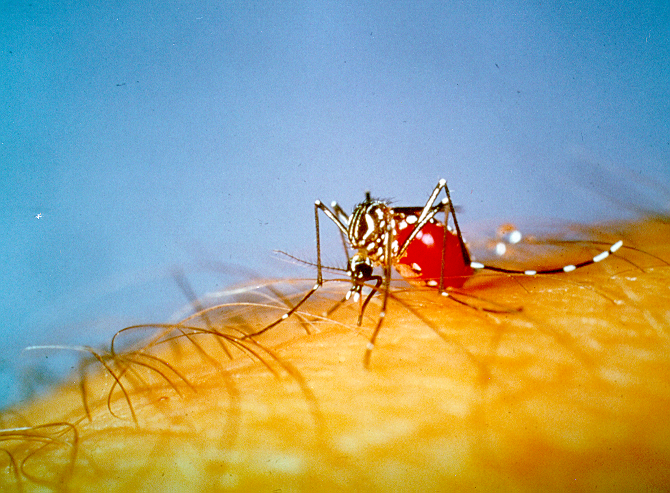 Dengue Clinical Syndromes
Undifferentiated fever
Classic dengue fever
Dengue hemorrhagic fever
Dengue shock syndrome
Clinical Characteristics of Dengue Fever
Fever
Headache
Muscle and joint pain
Nausea/vomiting
Rash
Hemorrhagic manifestations
Hemorrhagic Manifestations of Dengue
Skin hemorrhages: petechiae, purpura, ecchymoses
Gingival bleeding
Nasal bleeding
Gastro-intestinal bleeding: hematemesis, melena, 
Hematuria
Increased menstrual flow
Danger Signs in Dengue Hemorrhagic Fever
Abdominal pain - intense and sustained
Persistent vomiting
Abrupt change from fever to hypothermia, with sweating and prostration
Restlessness or somnolence
Martínez Torres E. Salud Pública Mex 37 (supl):29-44, 1995.
Prevention
Elimination  & destruction of mosquitos and larval habitat:
      Space Spraying of insecticide is not usually effective.
      Spraying residual insecticides in-door.
      Larval source reduction :  Cover water holding containers.
Personal protection against mosquito biting:
      Screening
      Protective clothing
      Repellents
Centralized, vertically-structured programs with military-type organization, strict supervision, high level of discipline.
Vaccine not yet available, though human trials conducted
Treatment
Symptomatic treatment
Hydration
Avoid NSAIDS or Aspirin, only acetaminophen for fever, headache or arthralgia
Platelet transfusion only if platelets <10-20
Rift Valley Fever
What is Rift Valley fever? 
Rift Valley fever (RVF) is an acute, fever-causing viral disease that affects domestic animals (such as cattle, buffalo, sheep, goats, and camels) and humans. RVF is most commonly associated with mosquito-borne epidemics during years of unusually heavy rainfall. 
The disease is caused by the RVF virus, a member of the genus Phlebovirus in the family Bunyaviridae. The disease was first reported among livestock by veterinary officers in Kenya in the early 1900s.
Rift Valley Fever
On 11 September 2000, the Ministry of Health (MOH) of the Kingdom of Saudi Arabia (Riyadh) received reports of unexplained severe hepatitis in 7 patients from the Jizan region at the southwestern border of Saudi Arabia. 
A team from the MOH started investigations within 24 h after notification. Clinical manifestations included low-to-moderate–grade fever, abdominal pain, vomiting, diarrhea, and elevated liver enzyme levels progressing to liver failure, encephalopathy or encephalitis, disseminated intravascular coagulation (DIC), renal failure, and, in 5 of the 7 patients, death.
Rift Valley Fever
Next outbreak was reported in Yemen.
Now Rift valley fever is considered to be at a low level of endemicity in Saudi Arabia
Treatment is symptomatic
Vaccines for veterinary use are available
Leishmaniasis
L
eishmaniasis is a protozoal disease caused by Leishmania parasite, which is transmitted by the sand fly.

Leishmaniasis is of  three types ; cutaneous leishmaniasis, muco-cutaneous and the visceral (Kala-azar )
Saudi Arabia &
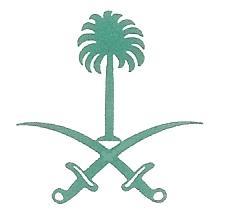 Leishmaniasis
It is known in the Kingdom since 1950.
Ministry of Health established the Leishmaniasis unit in the 1980s to follow the disease in the country.
Visceral Leishmaniasis
N
Northern
Al-jouf
Tabouk
Medina
Riyadh
Makkah
Eastern
Baha
Najran
Aseer
Jazan
Affected area
Geographical Distribution of
Cutaneous Leishmaniasis
Northern
9.1 %
Al-jouf
2004
Tabouk
26.6%
18.5 %
Hail
4.1 %
Qaseem
Alhsa 20.9%
Medina
Riyadh
4.1 %
Makkah
Eastern
Baha
Najran
Aseer
N
Jazan
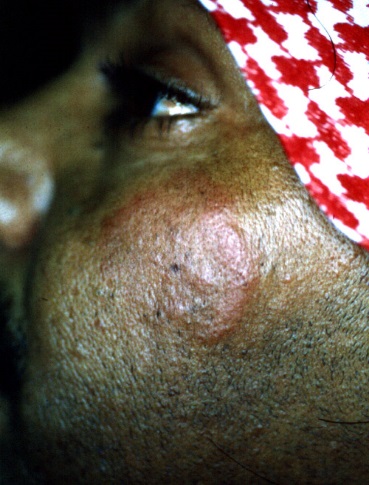 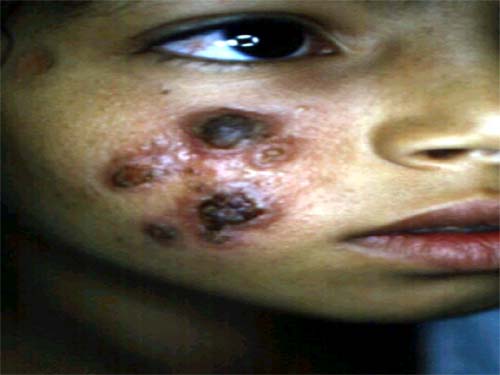 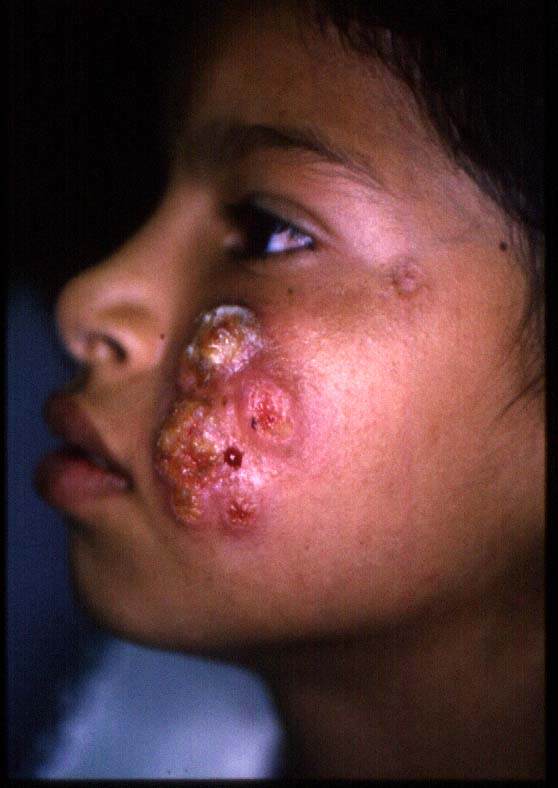 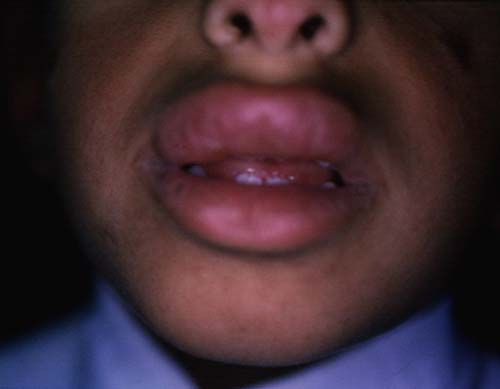 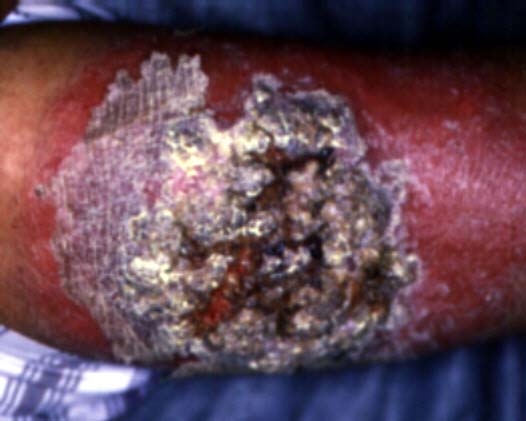 Recidivans
Hyperkeratotic
Mucosal
Plaque
Erysipeloid
Types of Cutaneous Leishmaniasis
MERS CoV
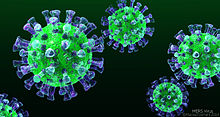 MIDDLE EAST RESPIRATORY SYNDROME CORONAVIRUS
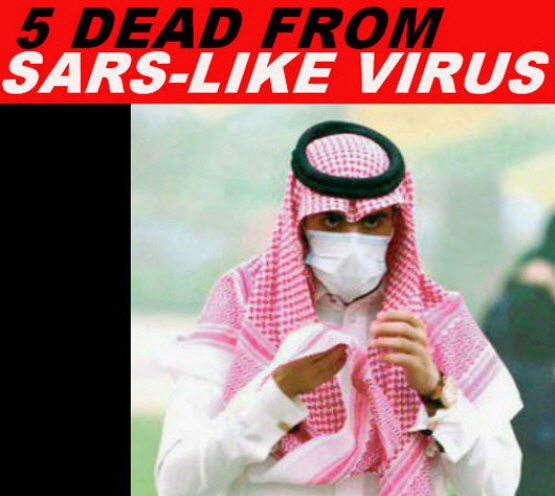 MERS CoV
OUTBREAK : 

	-2012 emerged  in Saudi Arabia
 
	-2014 March -April increased dramatically  in Arabian Peninsula → declined sharply in ensuing months. → still detected cases 

	-2015 May -early July : in South Korea : large outbreak  (the index case was an individual who had traveled to the Arabian Peninsula ) 

	-2015: large outbreak began in a hospital in Riyadh, Saudi Arabia

Last data: 
http://www.who.int/emergencies/mers-cov/en/
http://www.moh.gov.sa/en/CCC/PressReleases/Pages/Statistics-2016-02-12-001.aspx
[Speaker Notes: Last data : http://www.who.int/emergencies/mers-cov/en/
To be updated]
Where Does the Virus Come From?
Partial sequence found in bat in Saudi Arabia near location of human case
Growing evidence that camels play an important role in transmission across the region                                                                                       
Virus has been detected in dromedary camels in: 
Qatar, Saudi Arabia and Egypt
Antibodies have been found in camels in:  (? Crosse reactivity !! ) 
Jordan, Tunisia, Ethiopia, Nigeria, Egypt, Saudi Arabia, Canary Islands, UAE
MERS-CoV likely widespread in camels throughout region
Transmission likely occurring from camel to human
MERS CoV: Diagnosis and Treatment
DIAGNOSIS:
Real-time reverse-transcriptase polymerase chain reaction (rRT-PCR) for respiratory secretions
EXPERIMENTAL TREATMENT:
Convalescent plasma
IVIG
IFN
Protease Inhibitors used In HIV infection
Ribavirin
Corticosteroids
Nitazoxanide
Cyclosporin A
Combination therapy

Treatment is mainly SUPPORTIVE
No vaccine available
Other Endemic Diseases of Saudi Arabia
Malaria is endemic in Saudi Arabia
Tuberculosis is endemic in Saudi Arabia
These are amongst the most important of the endemic diseases.
Malaria and Tuberculosis have been covered fully in previous lectures.
THANK YOU